选   择
20世纪，在开辟新的发展道路方面，各国呈现出不同的选择
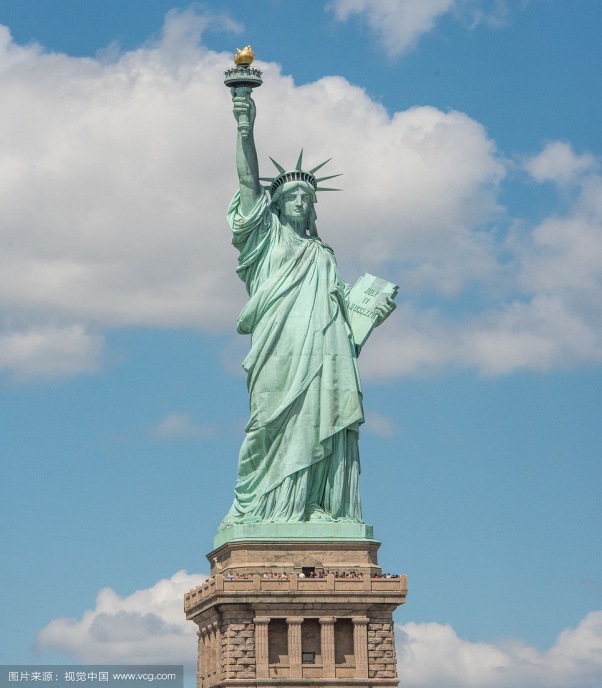 坚持、调整
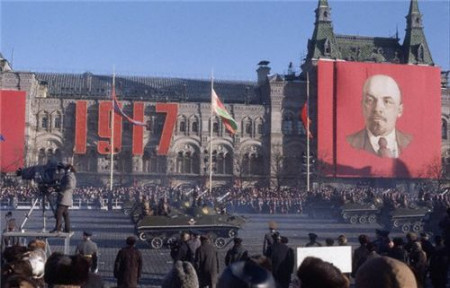 探索、创新
第四单元
中国社会主义建设发展道路的探索
第18课 中国社会主义经济建设的曲折发展
20世纪50-70年代社会主义建设道路的探索
第19课 经济体制改革
1978年以来改革开放
第20课 对外开放格局的形成
第21课 经济腾飞与生活巨变
改革开放以来的社会进步和生活巨变
国民经济恢复时期（1949-1952）
巩固政权，恢复经济
过渡时期
过渡时期：指中国从新民主主义社会向社会主义社会过渡，此时中国的社会性质是新民主主义社会。
一化三改造时期（1953-1956）
中国社会主义建设
全面建设社会主义时期（1956-1966）
曲折发展时期
文化大革命时期（1966-1976）
社会主义建设新时期
（1978年——今）
第18课
中国社会主义经济建设的曲折发展
【课标要求】
概述20世纪50年代至70年代我国探索社会主义建设道路，总结其经验教训
一、社会主义工业化的开端
——一五计划
“因为我们过去重工业的基础极为薄弱，经济不能独立，国防不能巩固，帝国主义国家都来欺负我们。”
    “资本主义国家从发展轻工业开始，一般是花五十年到一百年的时间才能实现工业化，而苏联采用了社会主义工业化的方针，从重工业开始，在十多年中就实现了国家的工业化”。 ——《建国以来重要文献选编》
一五计划为什么优先发展重工业？
1.背景：
①1952年底，国民经济形势基本好转
②1953年，过渡时期总路线中提出了社会主义工业化的主张
③借鉴苏联社会主义建设的经验
(2)方针：
优先发展重工业，并强调处理好重工业、轻工业和农业之间的关系
“一五”计划建设规模宏大，在五年内，各项支出总数为766.4亿元，折合黄金7亿两以上。用这样大量的资金来进行国家建设，这在中国历史上还是第一次。
(3)成就：
1957年底，初步建立了独立的工业体系，初步形成了合理的工业布局，社会主义工业化由此全面展开。
①重工业基础薄弱；
②重工业是工业化和国防现代化的基础；
③面临帝国主义的军事威胁和经济封锁；
④借鉴苏联优先发展重工业的经验
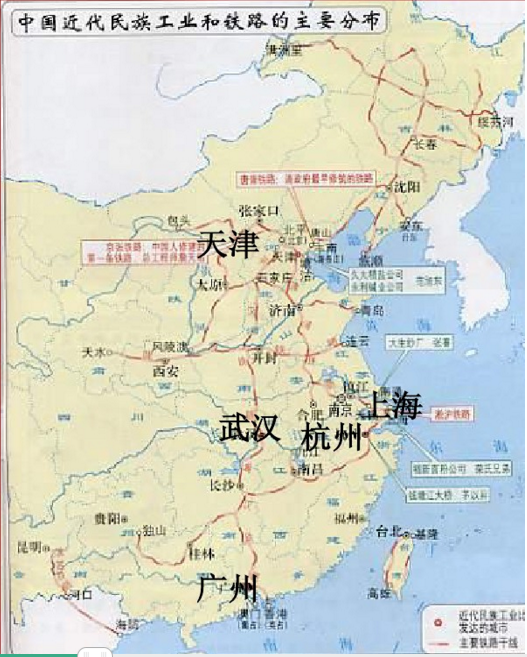 结合左侧两幅图片思考如下问题：
（1）近代民族工业在分布地区及产业结构上有何特点？
（2）产生这些特点的原因是什么？
（3）一五计划期间，中国工业发展有何特点？原因？
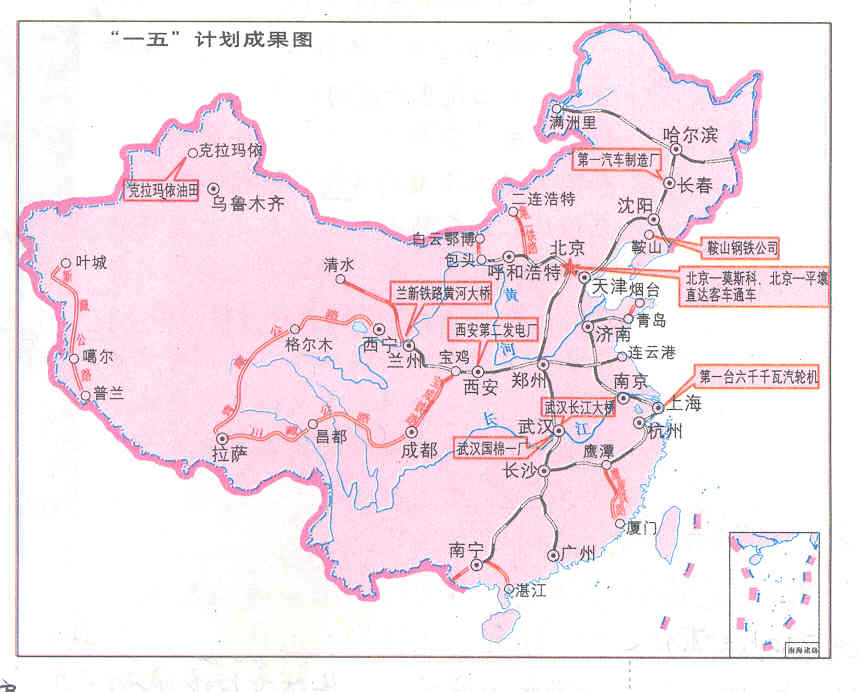 国家统一,民族独立是经济振兴的政治前提和根本保障
二、社会主义三大改造
——生产关系调整
个别行业的公私合营：是在私营企业中增加公股，国家派驻干部（公方代表）负责企业的经营管理。企业由资本家所有变为公私共有，公方代表居于领导地位；资本家开始丧失企业经营管理权；企业盈利按“四马分肥”原则分配。
全行业公私合营：国家对资本主义私股的赎买改行“定息制度”，统一规定年息五厘。生产资料由国家统一调配使用，资本家除定息外，不再以资本家身份行使职权，并在劳动中逐步改造为自食其力的劳动者。1966年9月，定息年限期满，公私合营企业最后转变为社会主义全民所有制。
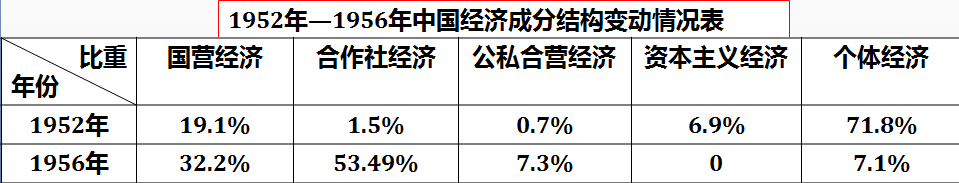 国家资本主义：在人民政府管理之下的、用各种形式和国营社会主义经济联系着的、并受工人监督的资本主义经济。按照社会主义与资本主义联系的程度和社会主义因素的多少，分为低级形式和高级形式。
1.目的：
适应国家工业化的要求，早日建成社会主义
2.过程：
①农业：
1953年初级农业生产合作社；
1955年高级农业合作社
②手工业：
手工业合作社
③资本主义工商业：
1953年之前，加工订货、统购包销、经销代销
国家资本主义的初级形式
1953年，个别行业的公私合营
国家资本主义的高级形式
1956年，全行业公私合营
3.实质：
通过和平手段，使生产资料由私有制变为社会主义公有制，属于社会主义革命的性质
创举：采用和平赎买的办法，通过国家资本主义的途径，逐步将其改造为社会主义全民所有制企业。
4.意义：
社会主义计划经济在中国基本确立，为中国社会主义工业化的发展开辟了道路。社会主义制度确立。
[Speaker Notes: 个别企业的公私合营，是在私营企业中增加公股，国家派驻干部（公方代表）负责企业的经营管理。由此引起企业生产关系在多方面发生深刻变化：
①企业由资本家所有变为公私共有，公方代表居于领导地位。
②资本家开始丧失企业经营管理权。
③企业盈利按“四马分肥”原则分配。
1956年初，全国范围出现社会主义改造高潮，资本主义工商业实现了全行业公私合营。国家对资本主义私股的赎买改行“定息制度”，统一规定年息五厘。生产资料由国家统一调配使用，资本家除定息外，不再以资本家身份行使职权，并在劳动中逐步改造为自食其力的劳动者。1966年9月，定息年限期满，公私合营企业最后转变为社会主义全民所有制。
和平赎买：无产阶级夺取政权后，对资产阶级的生产资料通过和平方式并采取有偿办法实行国有化，在一定年限内让资本家从企业经营所得中获得一部分利润的政策。]
【归纳总结】一化三改的关系？
生产
关系
生产力
重要基础
社会主义工业化
社会主义三大改造
必要条件
同时进行
唯物史观
生产力决定生产关系，
生产关系对生产力有反作用
三、经济建设的成就与教训
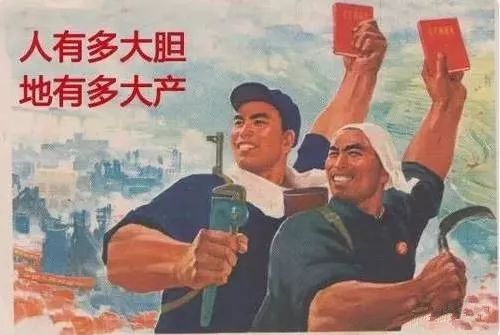 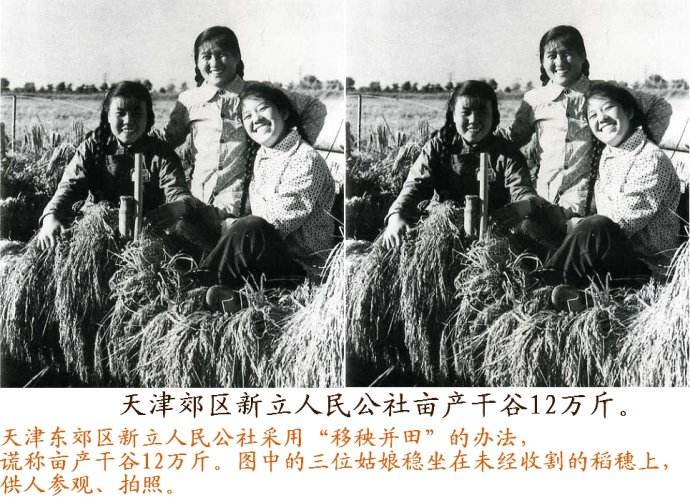 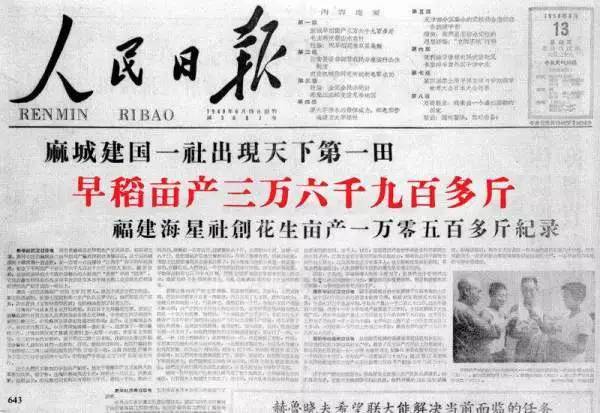 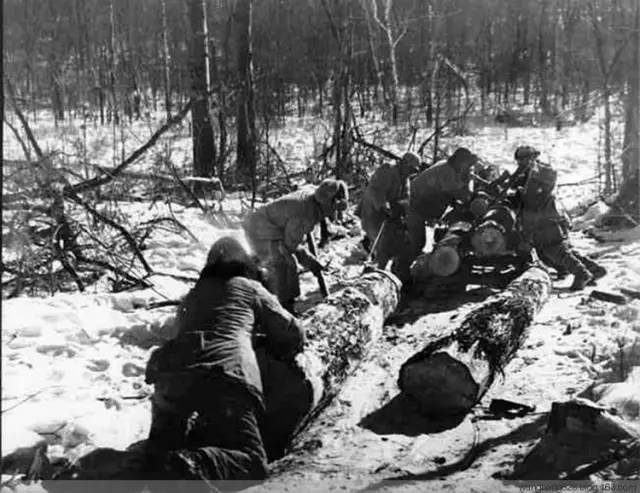 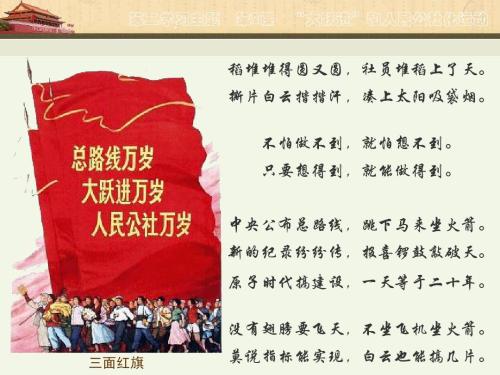 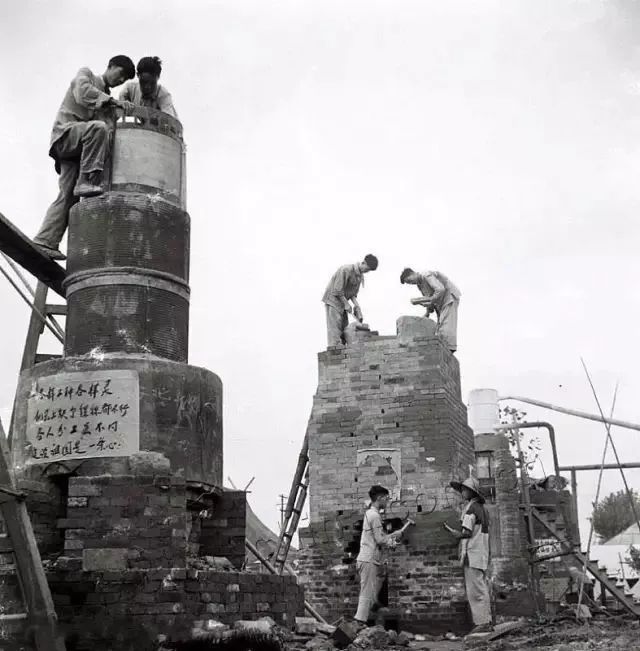 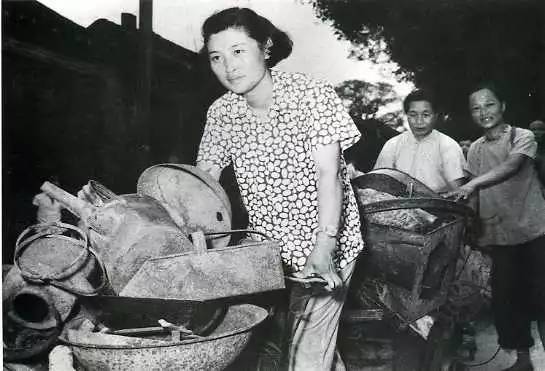 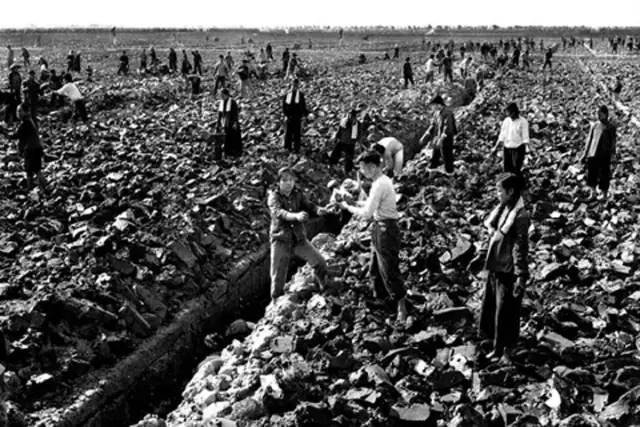 内容：鼓足干劲，力争上游，多快好省地建设社会主义
评价：反映了广大人民群众迫切要就改变我国经济落后状态的愿望，但忽视了经济发展的客观规律
1958年8月，中共中央政治局扩大会议号召全党全民为生产1070万吨钢铁而奋斗。
当年上半年，全国只生产钢312万吨。在这种情况下，要在剩下四个月里生产出600多万吨钢来是根本不可能的。可是中共中央已做出决定，毛泽东亲自挂帅，任务不完成不行，只好求助于大搞群众运动和各种土办法。于是，一声号令之下，全国几千万人一齐上阵，大修小土炉，大砍树木，大找矿石，掀起一个空前规模的全民大炼钢铁运动。当时一个最主要的方法就是不断放出“高产卫星”。例如1958.9.15，河南省放了一颗日产“生铁”18694吨的“大卫星”。为了放这颗“卫星”，全省动员了360多万人。
钢铁要大上，其他行业也要紧跟，例如农业方面“卫星”不断，亩产万斤似乎已不在话下。据说，“只要我们需要，要生产多少就可以生产多少粮食出来”。
（一）全面建设社会主义时期（1956-1966）
1.中共八大
(1)内容：
分析主要矛盾，提出主要任务
(2)意义：
社会主义经济建设蓬勃开展
《中国共产党历史》在叙述到“三年困难时期”群众生活状况和人口变动情况时说：“粮、油和蔬菜、副食品等的极度缺乏，严重危害了人民群众的健康和生命。许多地方城乡居民出现了浮肿病，患肝炎和妇女病的人数也在增加。由于出生率大幅度大面积降低，死亡率显著增高。据正式统计，1960年全国总人口比上年减少1000万。突出的如河南信阳地区，1960年有9个县死亡率超过100‰，为正常年份的好几倍。”“这是‘大跃进’、人民公社化运动和‘反右倾’斗争的严重后果，其沉痛的教训应该认真总结和记取。”
2.“左”倾错误的发展
(1)原因：
片面追求经济建设中的高速度
(2)表现：
大跃进影响：国民经济和生态环境遭到严重破坏，造成国民经济比例失调
教训：遵循经济发展客观规律
①社会主义建设总路线
②以大炼钢铁为中心的大跃进
③以“一大二公”为特点的人民公社化运动
人民公社化影响：不适合农村生产力发展水平，生产效率低下，严重挫伤农民的生产积极性
教训：生产关系的变革一定要适应生产力的发展水平
3.国民经济的调整
(1)背景：
1959-1961年三年严重经济困难
(2)内容：
八字方针
(3)结果：
1962年底，国民经济形势开始好转
[Speaker Notes: 种个南瓜像地球，架在五岳山上头。
把它扔进太平洋，地球又多一个洲。
一头肥猪大又长，猪身横跨太平洋。
猪背可以降飞机，猪身成了飞机场。
稻堆堆的圆又尖，社员堆稻上了天。
扯片白云擦擦汗，凑近太阳吸袋烟。
■山东省委第一书记谭启龙指出：“这种情况(指当时灾情)我还没见过，简直不如旧社会。这是党在历史上脱离群众最严重的一次。生产力的破坏，比八年抗战、三年解放战争毁的都厉害，比日本鬼子的三光政策都厉害。”三年自然灾害时期中国居民一共死亡如果真是三千万人的话，那就意味着又死亡了一场抗日战争人数。
■前国务院副总理田纪云说："非正常死亡人口达数千万，比整个民主革命时期死的人还要多。“
■曾在国务院办公厅任职的曹思源演讲时说：大跃进期间全国饿死的人数已经解密，是3756万。]
三、经济建设的成就与教训
（二）“文革”时期（1966-1976）
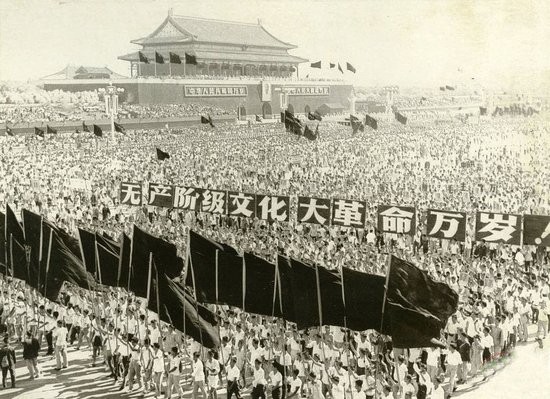 1.影响
严重干扰和破坏了国民经济建设，导致人民生活水平长期在低水平线上徘徊
2.教训
以经济建设为中心
[Speaker Notes: 种个南瓜像地球，架在五岳山上头。
把它扔进太平洋，地球又多一个洲。
一头肥猪大又长，猪身横跨太平洋。
猪背可以降飞机，猪身成了飞机场。
稻堆堆的圆又尖，社员堆稻上了天。
扯片白云擦擦汗，凑近太阳吸袋烟。]
【总结归纳】
1949—1952
巩固政权，恢复经济
社会主义工业化：背景、方针、成就
1953—1956
一化三改
社会主义三大改造：目的、过程、实质、意义
成功：
中共八大（内容、意义）、八字方针（内容、结果）
1956—1966
失误：
社会主义建设总路线、大跃进、人民公社化
1966—1976
以阶级斗争为纲（危害）
经验教训
1.制定经济政策，要从国情出发，实事求事
2.要以经济建设为中心，把发展生产力放在首位
3.遵循客观经济规律，不能盲目发挥人的主观能动性
4.生产关系的调整必须适应生产力发展水平
5.国民经济各部门要协调发展
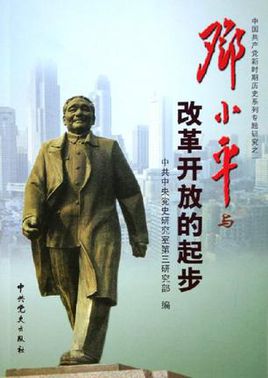 我是一个资本家，但是我首先是一个中国人
　　
      他历述作为一个中国民族资本家，自己是如何一直梦想兴办工业救国图强的，可是在旧社会受尽帝国主义和官僚资本的压迫和勒索。解放初期，由于政府贷款、委托加工和收购产品，才使企业摆脱困境，盈利逐渐增加。接着，他说道：“五年计划开始了，全国兴办了许多大工厂，各地进行了大规模的建设，一切实现得比梦想还要快。多么令人鼓舞！没有共产党，不走社会主义的道路，哪能有今天？”
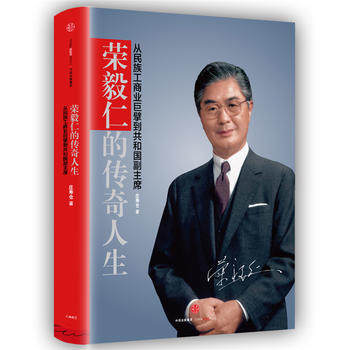 [Speaker Notes: 对资本主义工商业采取“和平赎买”的必要性和可能性.1、对资本主义工商业的社会主义改造的必要性：第一,经济上,我国工商业不发达,需要利用私人资本主义工商业为国民经济的恢复和发展服务；第二,政治上,有利于稳定和争取民资及其知识分子,有利一团结各民主党派和各界爱国人士,巩固和发展统一战线,以便顺利地向社会主义转变；第三,人才上,有利于发挥民族资本家的知识和才能为社会主义建设服务,因为他们中的大多数具有不同程度的现代科技知识、技术专长、管理经验.2、可能性：第一,无产阶级掌握了国家政权,割断了资产阶级与个体农民的联系,加上私营企业工人监督的加强,工农两头一夹攻,迫使资本家不得不接受和平改造；第二,民族资本家具有两面性,既有剥削工人取得利润的一面,又有拥护宪法愿意接受改造的一面.党对他们的政策是：政治上团结、教育、改造；经济上的利用、限制、改造.]